Perinatal Mental Health Crisis…what does a crisis feel like?
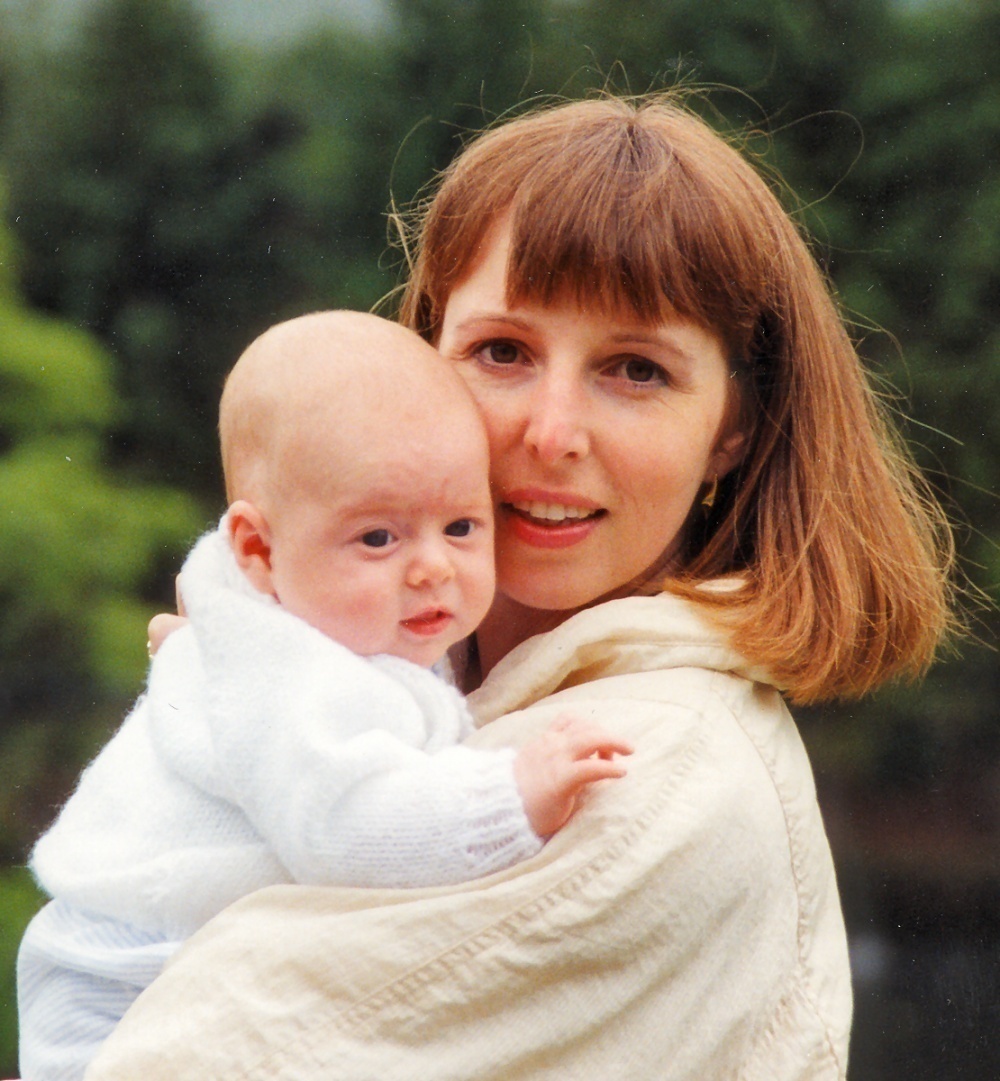 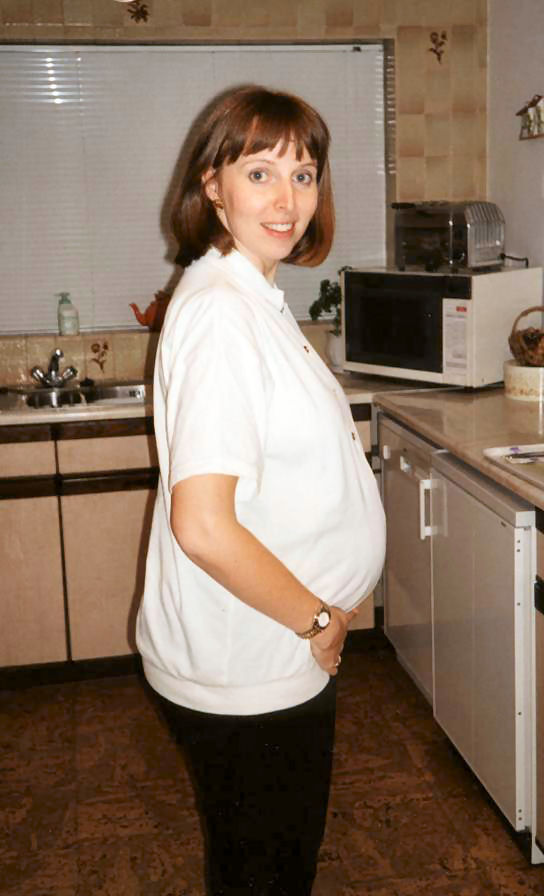 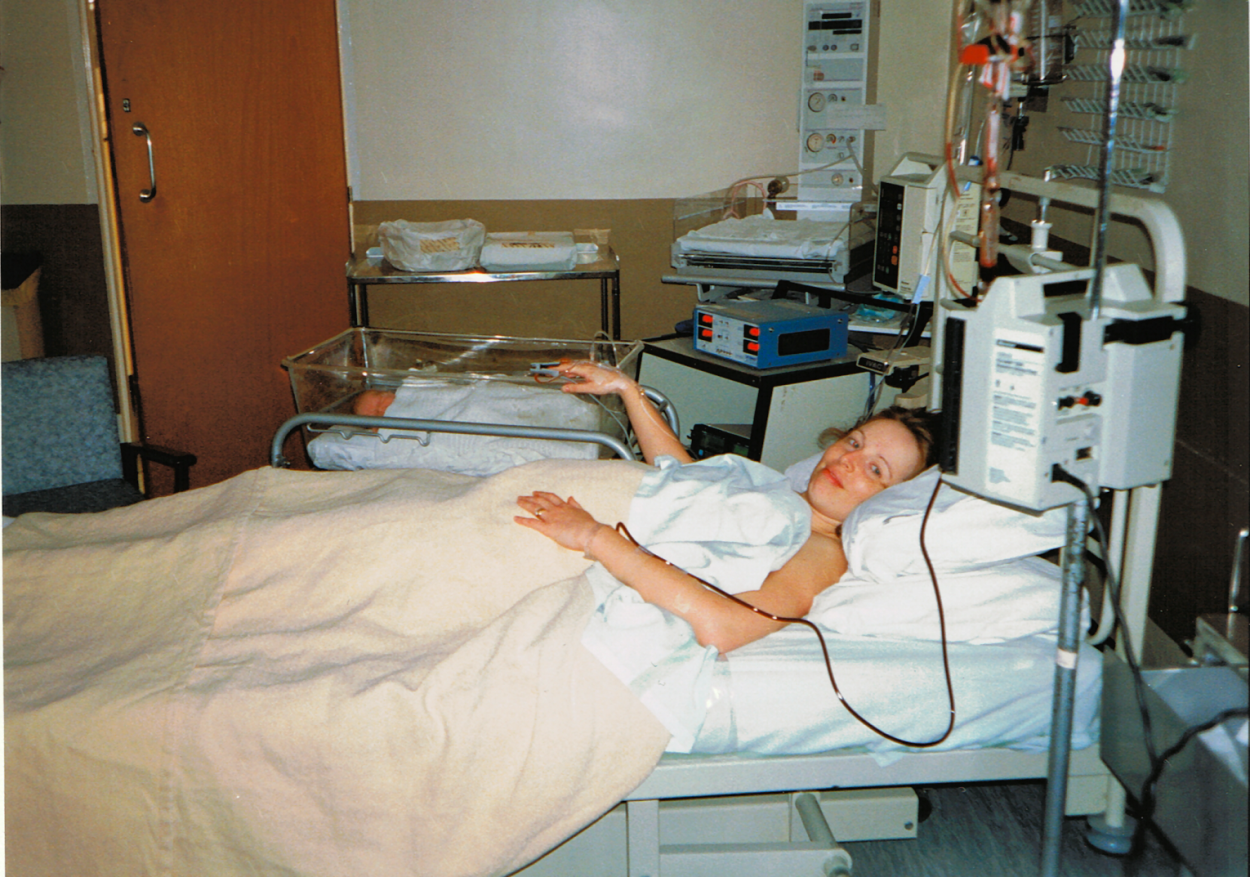 Exhausted
Lonely
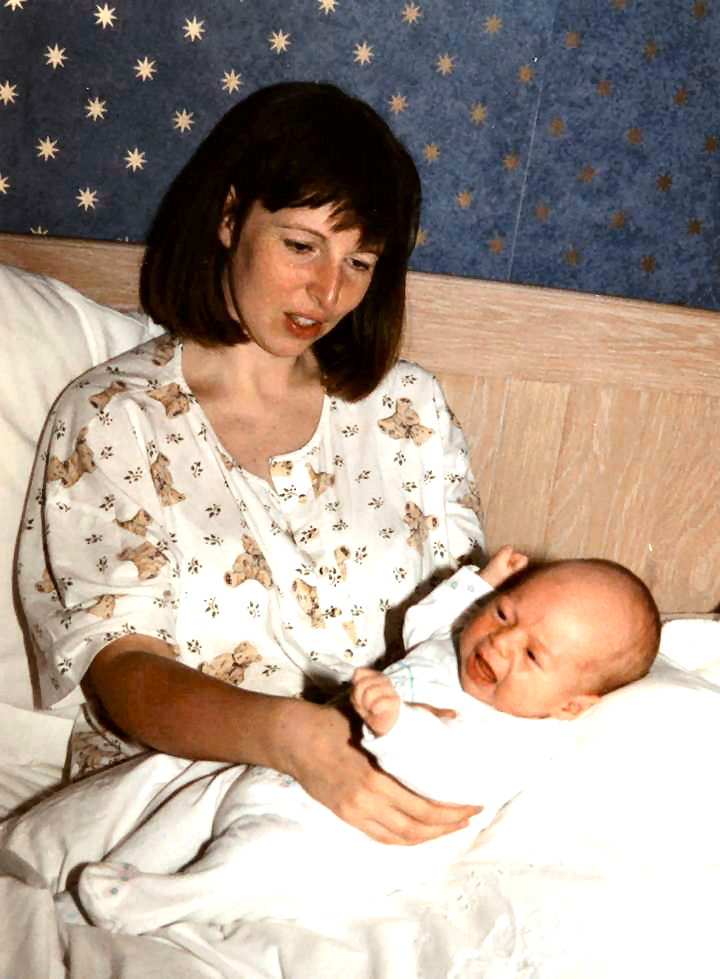 Aggressive
Irrational
Nervous energy
Emotional
[Speaker Notes: Enjoyment?]
Why does everyone else seem to cope?
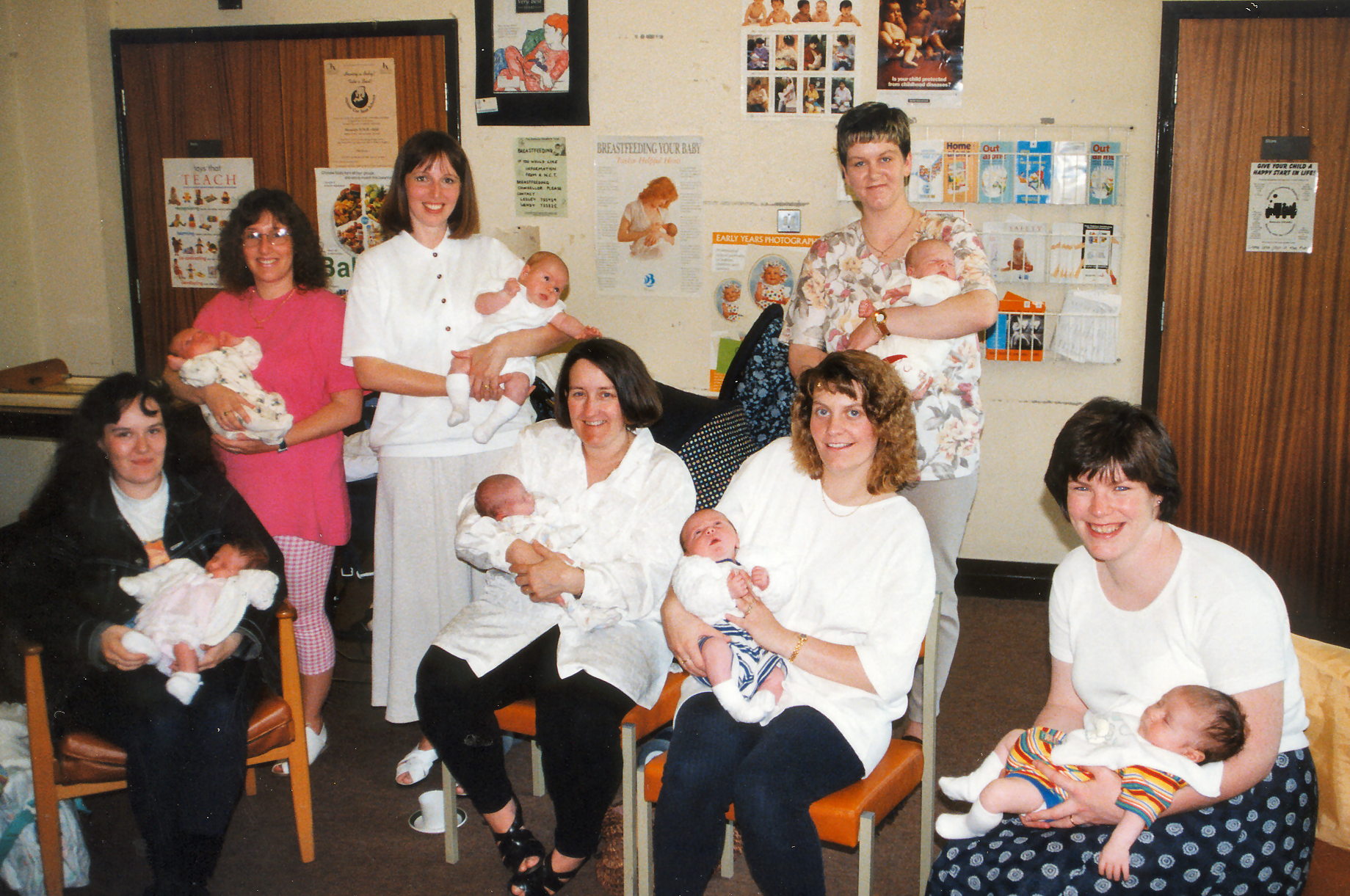 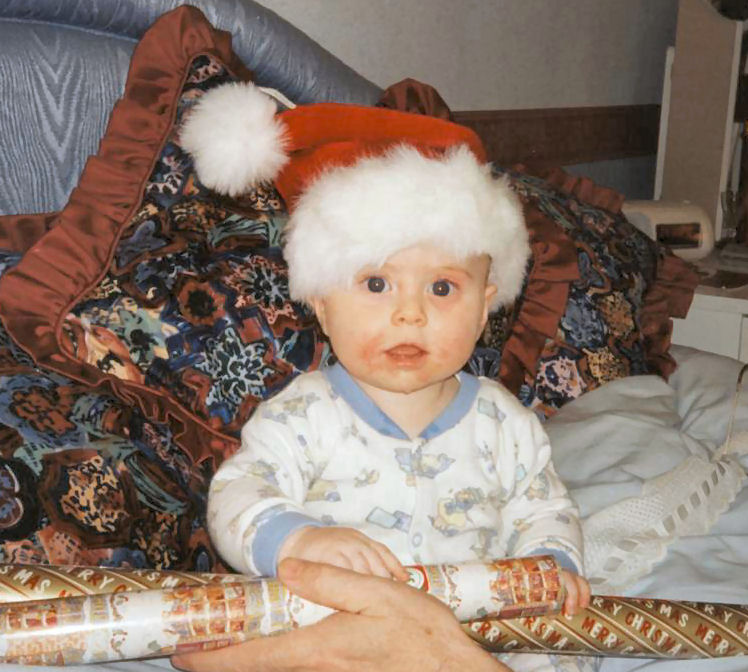 Where’s my Mum?
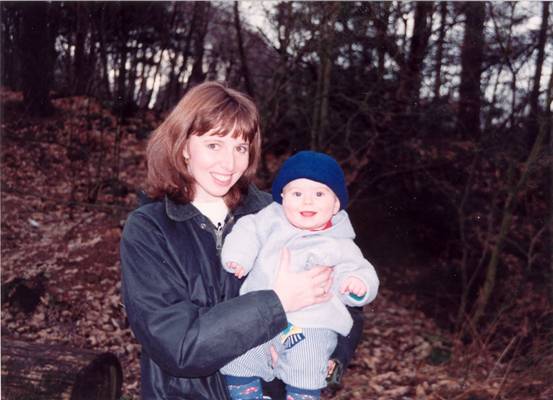 An in-patient!
Back to life ….
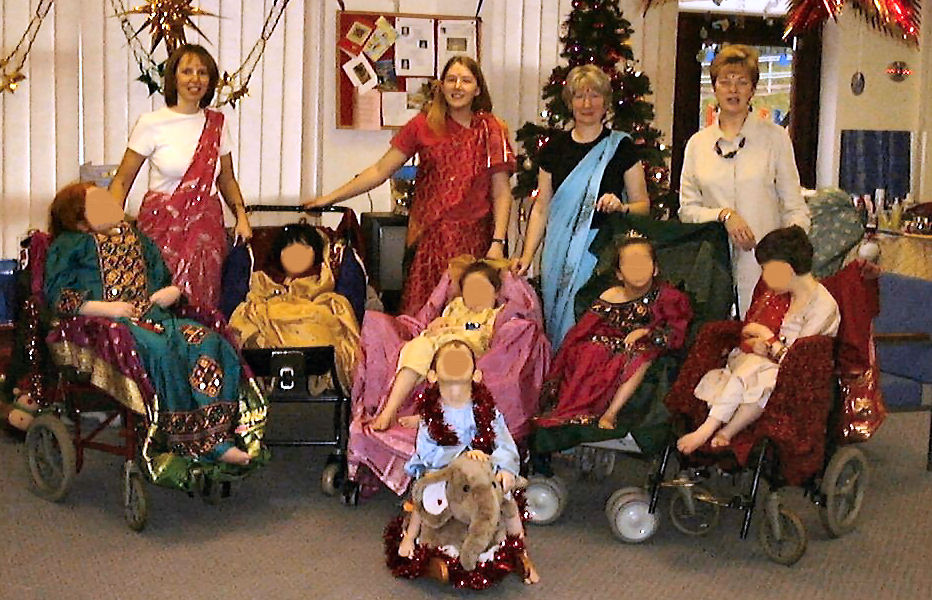 Empathetic HCPs
Time & patience
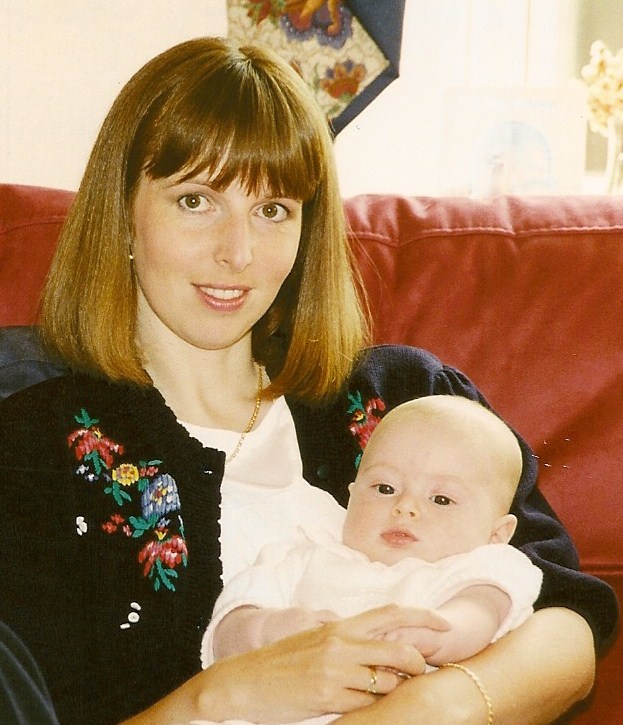 ECT
Family and friends
Being in hospital
Occupational Health
My son
Exercise
What helped?
Communication
Non-empathetic HCPs
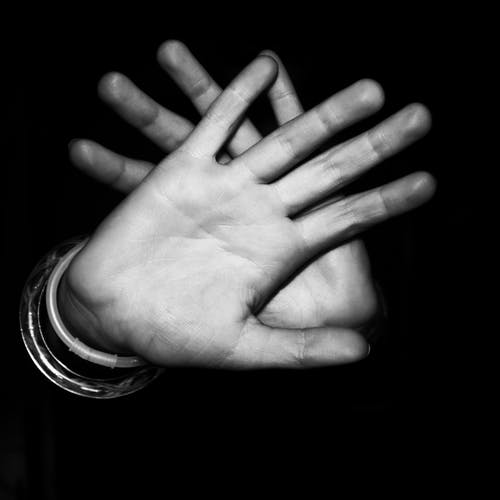 Sleep deprivation
Financial pressure
My ‘dishonesty’
Ignorance
Stigma
My 
personality
What hindered?
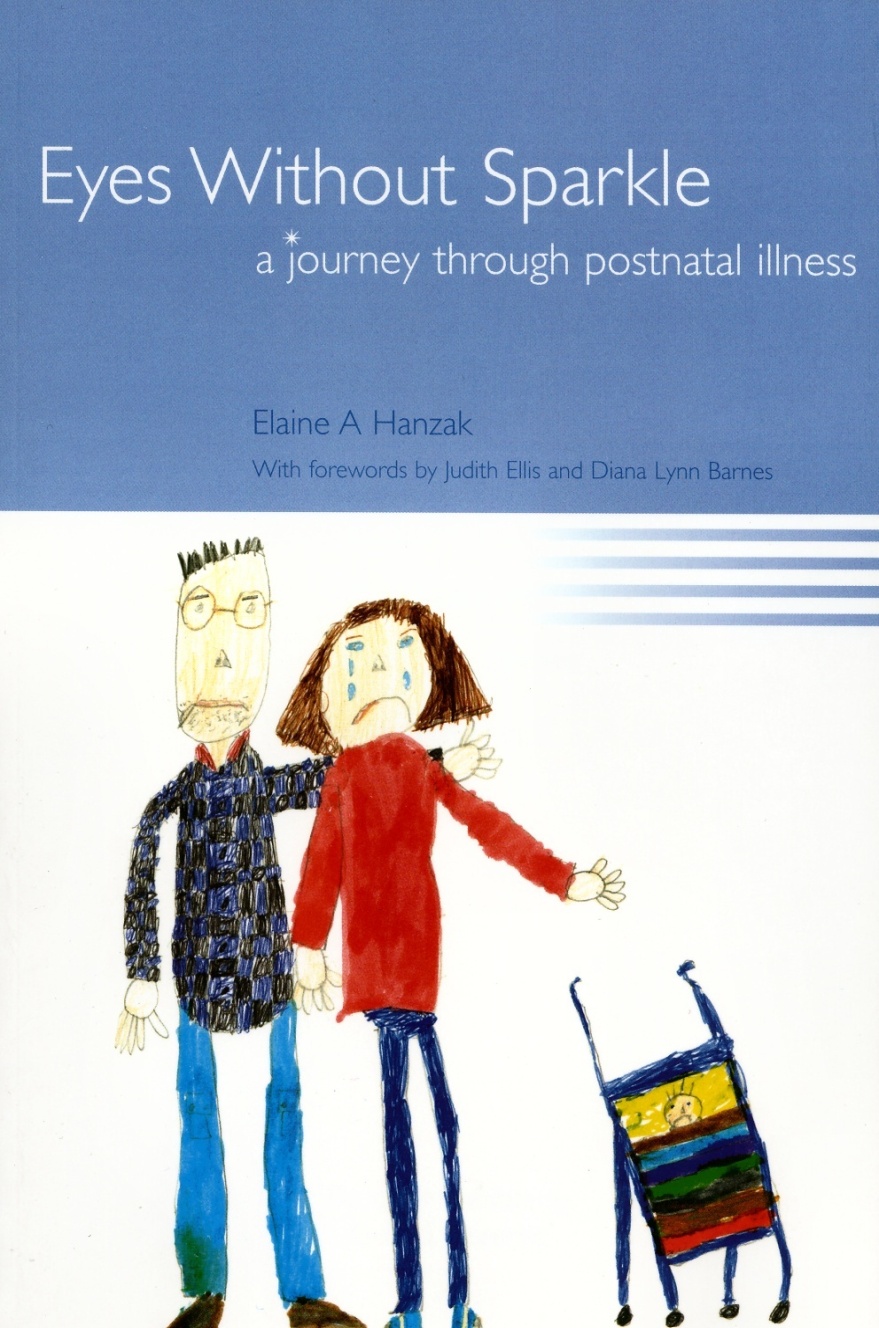 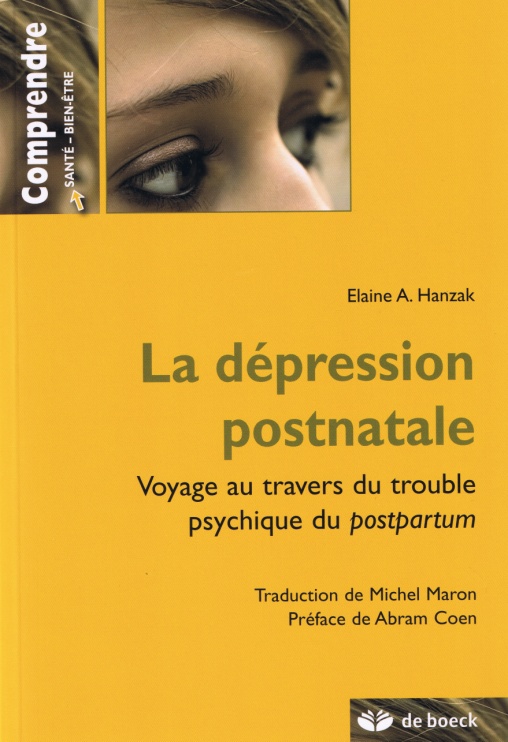 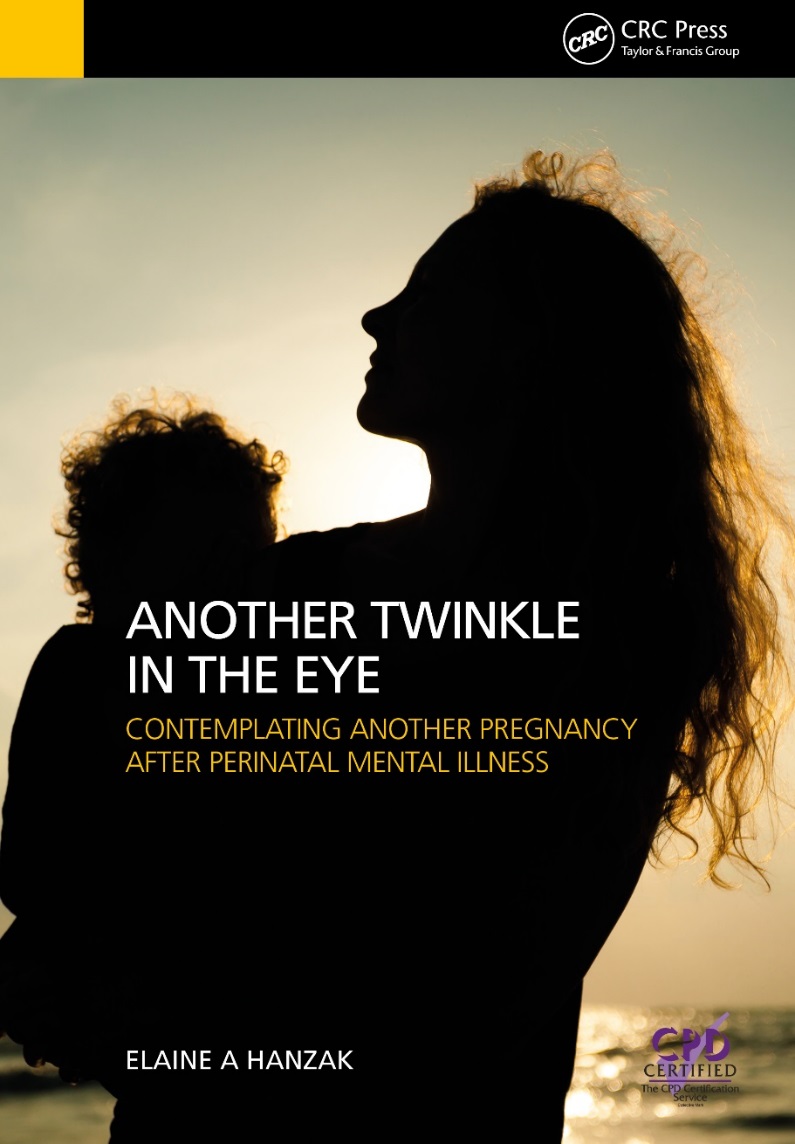 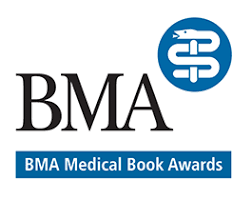 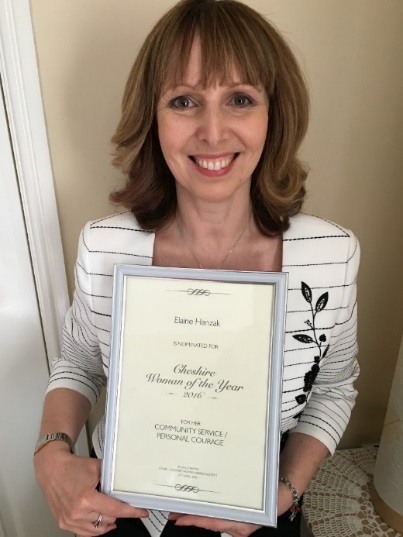 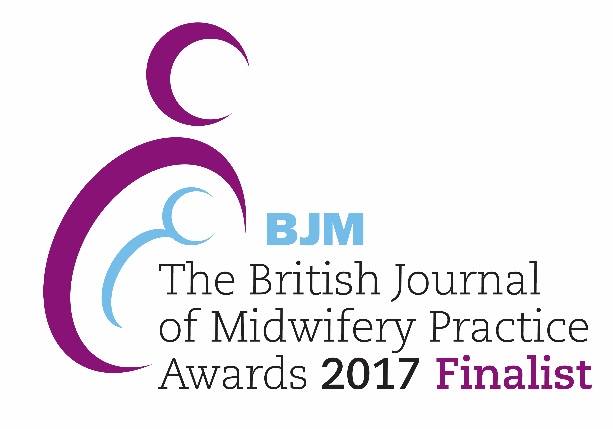 Suicide is a leading cause of death for women during pregnancy and in the year after giving birth
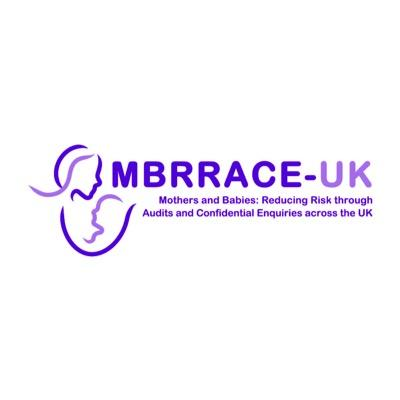 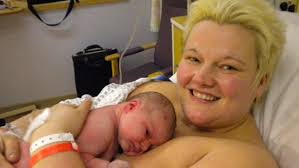 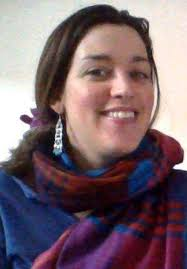 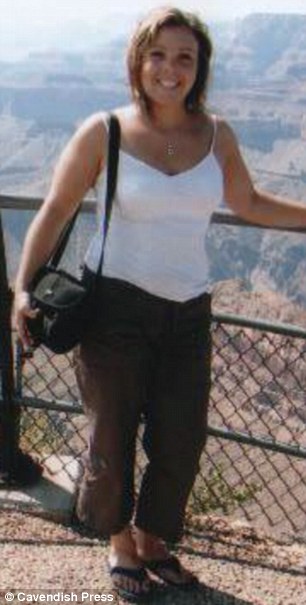 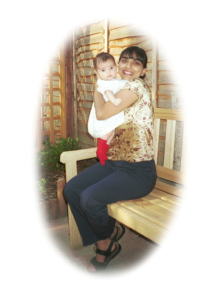 Let’s enable their silent screams                         to be finally heard!
[Speaker Notes: Claire Peake, 39 – school teacher – hung herself like scene from Officer & Gentlemen
Joe Bingley, nurse – jumped in front of a train
Charlotte Bevan + daughter – jumped off Avon Gorge in Bristol
Dr Daksha Emson & Freya – stabbed and set fire 
In the words of Daksha Emson’s husband on what would have been his daughter’s 18th Birthday – ‘Let’s enable their silent screams to be finally heard’.]
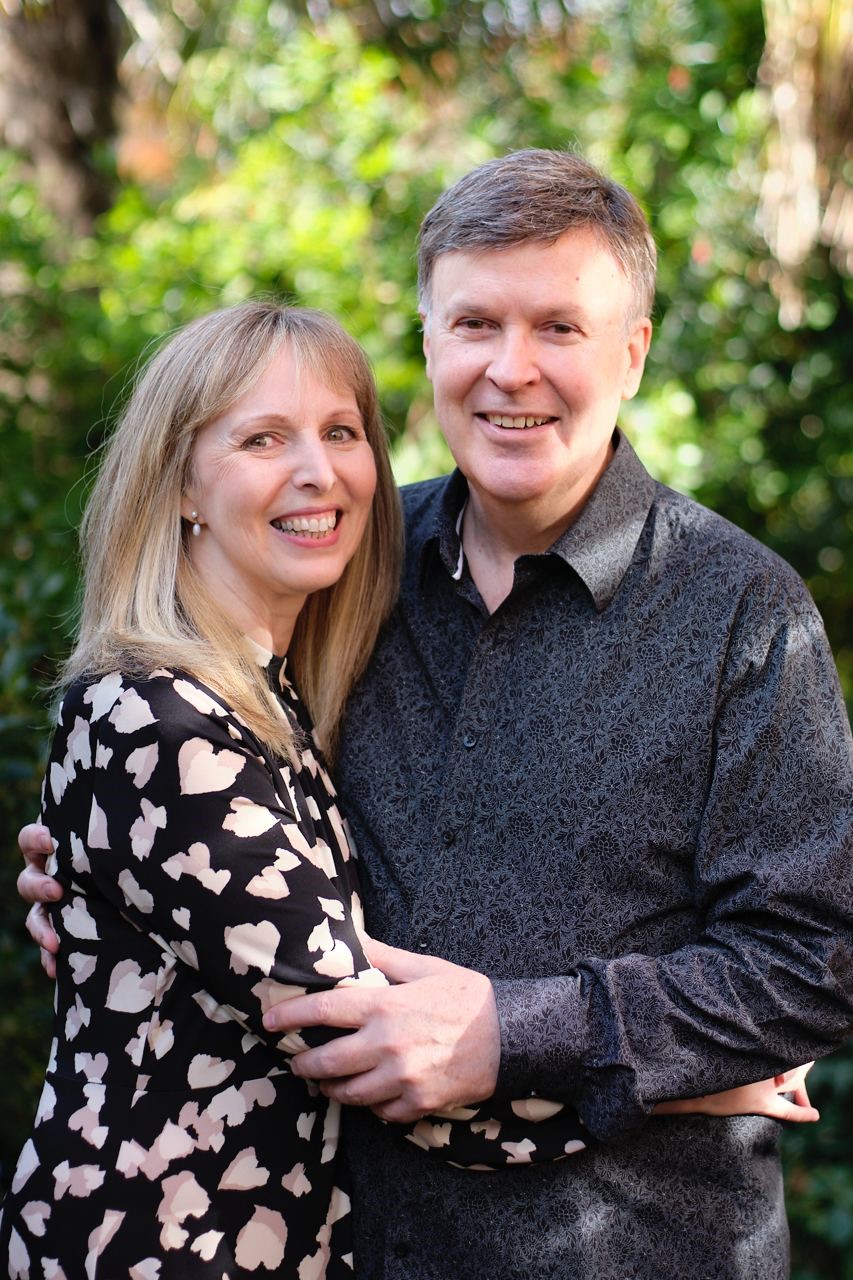 COVID-19
Covid-19 & Long Covid
During and after pregnancy, women have faced a greater likelihood of poor mental health during the pandemic, including anxiety, depression, loneliness and suicidal thoughts, according to a new report commissioned by the Maternal Mental Health Alliance
Gratitude
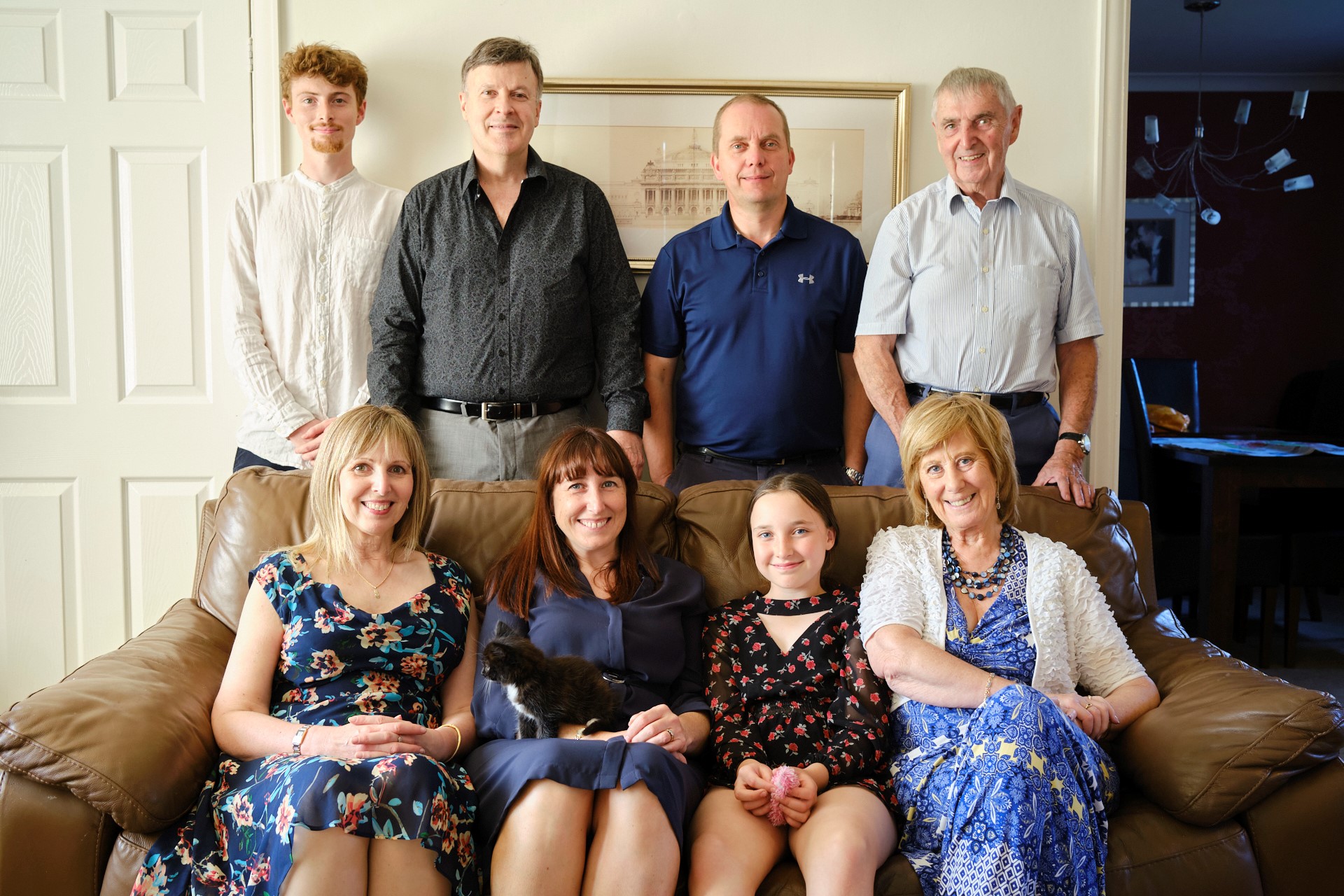